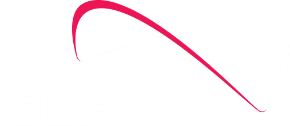 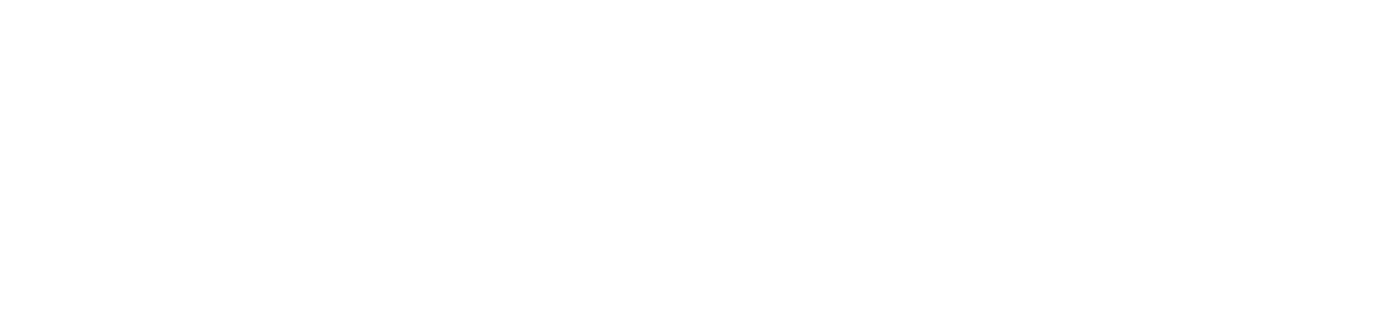 Project Management Convention for GN4-3 & GN4-3N
Breakout sessions
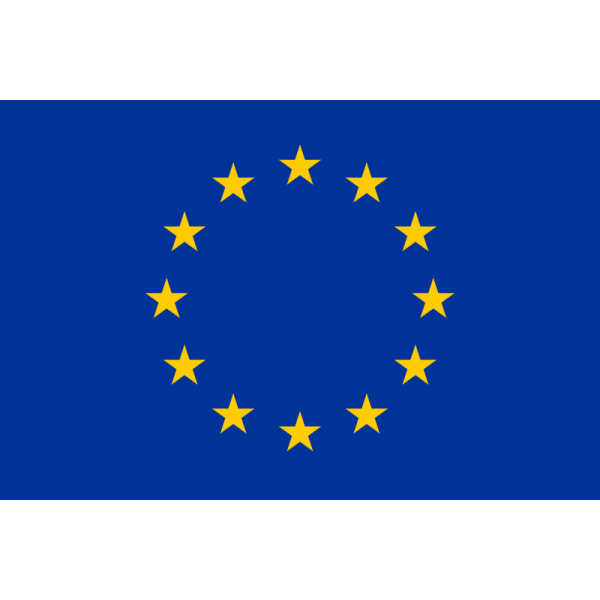 As part of the GÉANT 2020 Framework Partnership Agreement (FPA), the project receives funding from the European Union's Horizon 2020 research and innovation programme under Grant Agreement No. 856726 (GN4-3).​​​
Breakout sessions
5 questions for 45 minutes:

How can we determine and measure the value of our services?
How to increase the uptake?
What should be improved in the delivery chain and how? 
How to ensure sustainability of service operations? 
How to better incorporate EC Recommendations?
How to Determine and Measure Service Value
When is the value proposition aligned with the stakeholders:
Which PLM process phase?
Which project preparation phase?
How often is the alignment process repeated?
How does the process from the value proposition to the service uptake measurement look like?
How should it look like?
How is the value proposition expressed
In the project preparation phase
In the service development phase
In the production phase
2. Service Uptake and Usage Accuracy
How to get the exact numbers about the uptake and get it fast?
What do we measure, and what does it say about the service uptake?
What can we measure vs. what we need to measure to get the exact result?
How can we improve the process of gathering the information about the service usage
How to know if a service is used?

Uptake <> usage
Site visit <> software download <> software installed <> software used
2. Service Uptake / Usage Improvement
How to increase service uptake / usage
Increase the number of users from the current user groups?
New user groups from the current community?
New communities / countries / regions?

What do we need...
What do we need more of?
What do we need but currently do not have?
3. Service Delivery Chain (SDC)
What should be improved and how?
Are all elements of the SDC in place?
Do we have a direct delivery from our service team to the user?
Does it work?
Do we have a hierarchical delivery chain?
Does the hierarchical delivery chain work?
Do all the links and all the nodes: know their role, do their role well, collaborate together?
Stabile teams
Knowledge and expertise
Infrastructure
Promotion
Delivery chain
4. How to Ensure Service Sustainability?
Operations and development
Uptake
Governance
Community engagement
Sustainability
Governance structure
Funding
Strategy and roadmap
Service visibility
Value transparency
User input
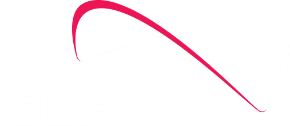 Thank you
Any questions?
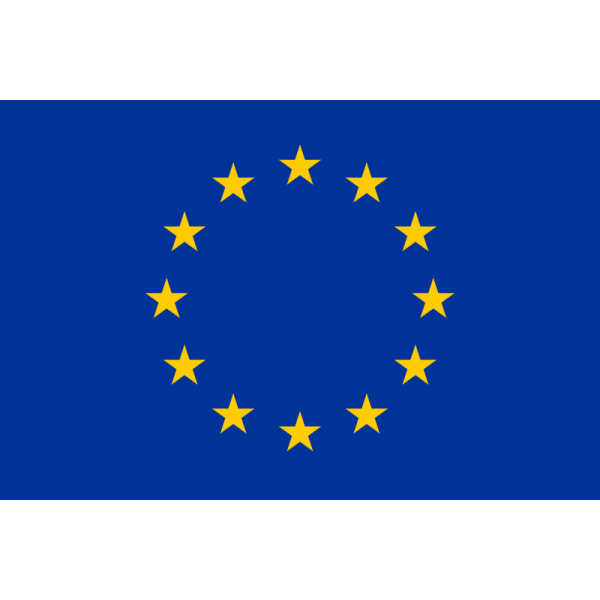 As part of the GÉANT 2020 Framework Partnership Agreement (FPA), the project receives funding from the European Union's Horizon 2020 research and innovation programme under Grant Agreement No. 856726 (GN4-3).​​​